О мерах по социальной поддержке студентов МИЭМ НИУ ВШЭ в 2020 /2021 учебном году
Материалы к  заседанию Ученого Совета МИЭМ НИУ ВШЭ
25.01.2022г.
Статистические данные (бюджет)
Общее количество обучающихся –1598
Из них получающих стипендии:
академическую – 1187
социальную – 95
ПГАС – 14 (наука)
повышенную социальную – 24
Получили материальную помощь: 
       до 31.08.2021г. -  75
Получающие материальную поддержку от Правительства Москвы – 36
Распределение контингента обучающихся на отчетный период
1. Бюджетники

2. По договору оказания платных образовательных услуг
Выплата государственной академической стипендии (ГАС) на отчетный период(бакалавры)
1.ВСЕГО студентов (бюджет)

2.Получающих ГАС

3.Получающие стипендию за счет НИУ ВШЭ
Выплата государственной академической стипендии (ГАС) на отчетный период(магистры)
1.ВСЕГО студентов (бюджет)

2.Получающих ГАС

3.Получающие стипендию за счет НИУ ВШЭ
Выплата государственной академической стипендии (ГАС) на отчетный период(магистры)
1.ВСЕГО студентов (бюджет)

2.Получающих ГАС

3.Получающие стипендию за счет НИУ ВШЭ
Распределение социальной стипендии                       по категориям
1. Малоимущие (доход
    ниже прожиточного)
2. Студенты-Чернобыльцы
3. Студенты-сироты
4. Студенты - инвалиды
Назначение повышенной государственной академической стипендии (ПГАС) студентам МИЭМ НИУ ВШЭ
ПГАС МИЭМ по видам деятельности:
1.Научная
Распределение материальной помощи                      по категориям (выплачено до 31.08.2021г.)
1.Студенты-сироты

2.Малообеспеченные студенты

3.По смерти близкого родственника

4. Студенты-инвалиды
Распределение материальной поддержки малообеспеченным студентам от Правительства Москвы        по категориям (квота МИЭМ = 36, 1200руб. в месяц)
Сироты
Неполная семья
Многодетная семья
Студенты-Чернобыльцы
Студенты проживающие в общежитии
Студенты инвалиды с детства, I, II групп
Социальная стипендия студентам по годам
Материальная помощь студентам по годам
Отдых студентов МИЭМ в санатории «Удельная»(январь 2021г. – 5 студентов) (июль 2021г – 6 студентов)
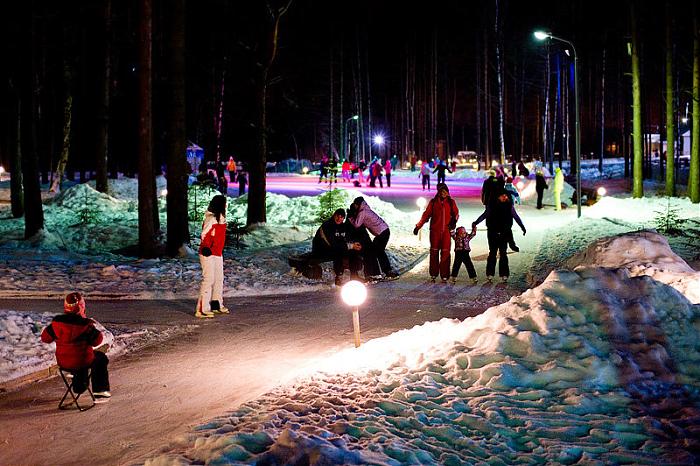 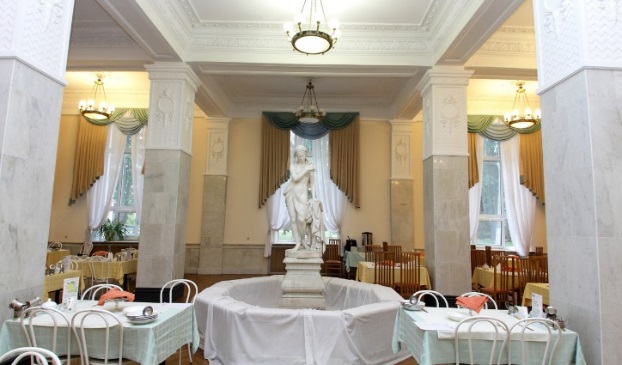 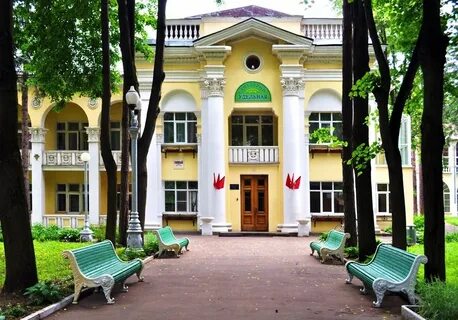 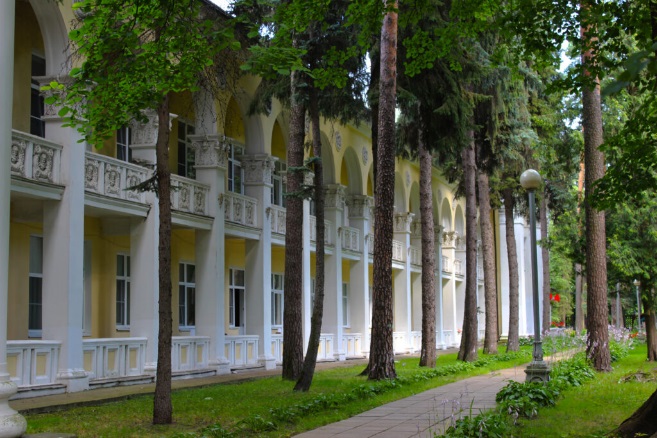 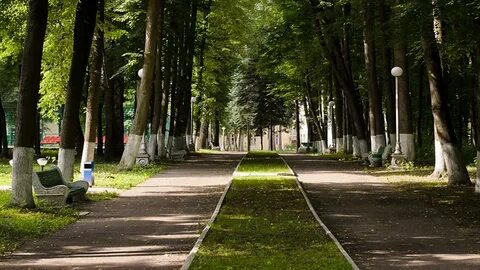 Спасибо за внимание!